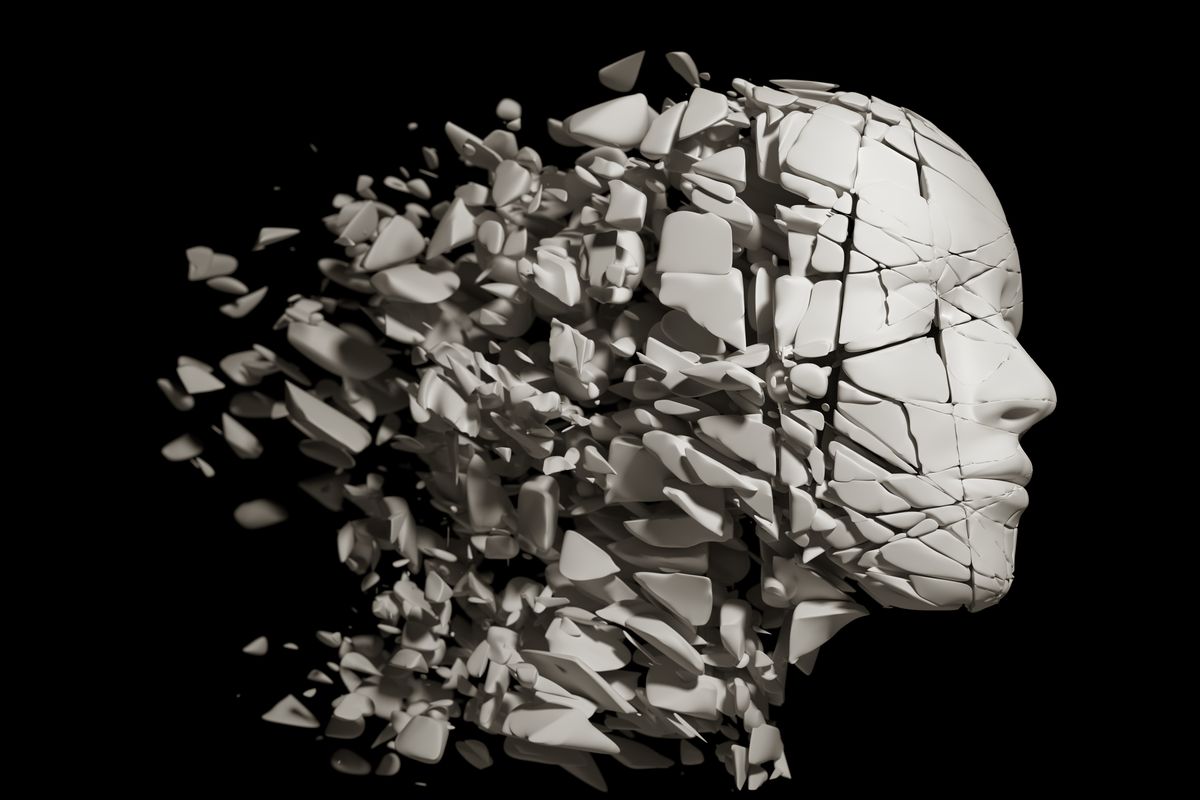 Moral Sentiment
Stephen Downes
November 30, 2021
Moral Sentiment
The idea of a moral sense (as opposed to moral reasoning)
Methods of ethics and experience
Moral sentiments v. moral judgements
Learning ethics
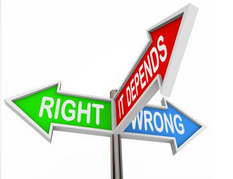 Title Image: https://www.vox.com/future-perfect/2019/4/25/18291925/human-rationality-science-justin-smith
Moral Judgements?
Moral principles are necessary but not sufficient for moral behaviour, (Kohlberg, 1984a) https://www.sciencedirect.com/science/article/pii/S027322971830025X
Personal Knowledge
“Feminine moral theory deals a blow to the exclusively rational systems of thought, which have as their grounding an inherent disregard for the inherently personal—and sometimes gender-biased—nature of knowledge construction.”
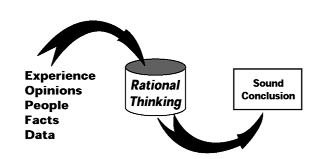 Image: https://www.ascd.org/books/analytic-processes-for-school-leaders?chapter=rational-thinking-as-a-process
Craig P. Dunn Brian K. Burton. Ethics of care. Encyclopedia Britannica. https://www.britannica.com/topic/ethics-of-care
Hume’s Scepticism
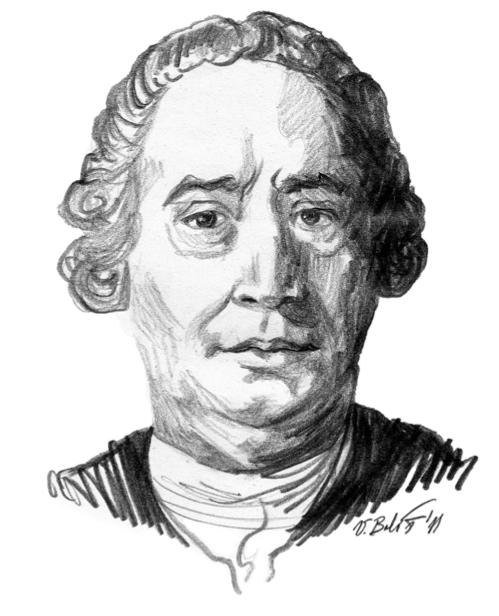 “We  cannot  be  motivated  to  act morally  through  reason  alone,  because  reason  is  only concerned with determining truths about objects already existing in the world.”
Hume: “There is no view of human life, or of the condition of mankind, from which, without the greatest violence, we can infer the moral attributes....” (Hume, Dialogues, part 10)
Rayner, Sam (2005) "Hume's Moral Philosophy," Macalester Journal of Philosophy: Vol. 14: Iss. 1, Article 2.
http://digitalcommons.macalester.edu/philo/vol14/iss1/2 
http://www.timothyministry.com/2014/11/david-hume-and-problem-of-evil.html
https://www.sparknotes.com/philosophy/dialogues/full-text/part-10/
Ethics Alarms
“Ethics alarms are the feelings in your gut, the twinges in your conscience, and the sense of  caution  in  your  brain  when  situations  involving  choices  of  right  and  wrong  are beginning to develop, fast approaching, or unavoidable.”
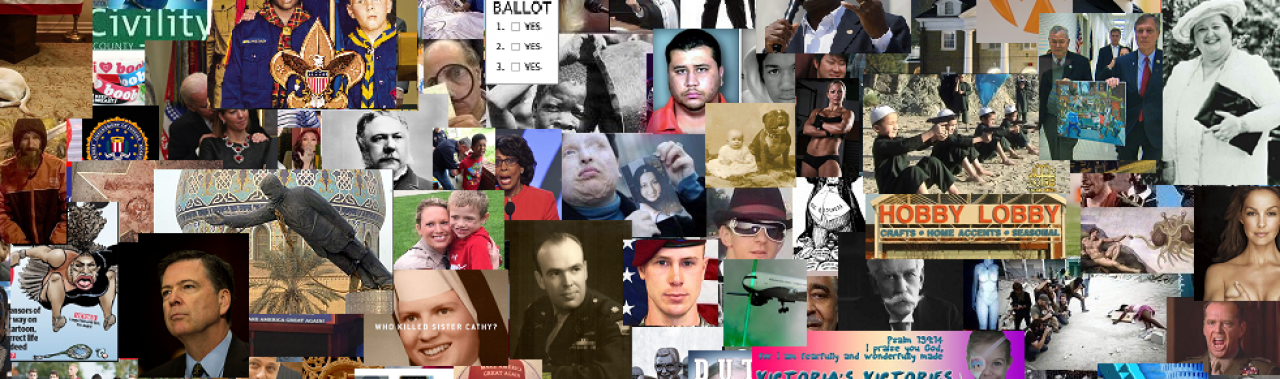 Jack Marshall, https://ethicsalarms.com/about/
https://cdn.ymaws.com/www.saimeche.org.za/resource/collection/BFA070FF-C69A-4A96-8106-47BBF81920CE/044-081-PDP-Outcome_8-Conduct_activities_ethically_MJRev0-04112013.pdf
Moral Sense
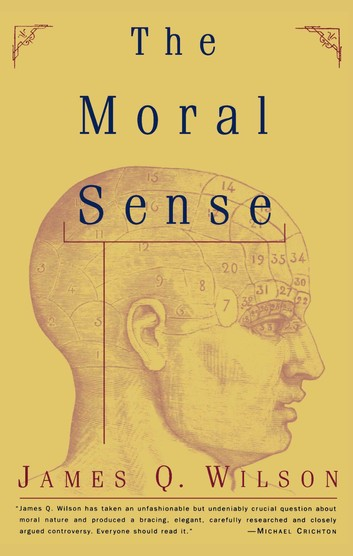 “Our moral distinctions depend on our experiencing sentiments or feelings: we do not rely exclusively on the employment of reason to make our moral discernments.”
Note that this is not a theory of innateness or natural morality – the idea is that we learn ethics, but we learn them in such a way that we feel or experience a moral sense, rather than fully formed general principles
Elizabeth S. Radcliffe. (2013). Moral Sentimentalism and the Reasonableness of Being Good
Dans Revue internationale de philosophie 2013/1 (n° 263), pages 9 – 27. https://www.cairn.info/revue-internationale-de-philosophie-2013-1-page-9.htm https://www.kobo.com/gr/en/ebook/the-moral-sense
Reference to Sentiment
“To be amiable and to be meritorious; that is, to deserve love and to deserve reward, are the great characters of virtue; and to be odious and punishable, of vice. But all these characters have an immediate reference to the sentiments of others.”
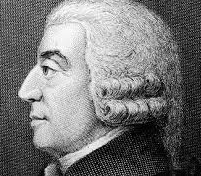 Adam Smith, The Theory of Moral Sentiments,  Part III, Chapter 1.
See also https://www.oxonianreview.org/wp/adam-smith-a-moral-philosopher/
Moral Sentimentalism
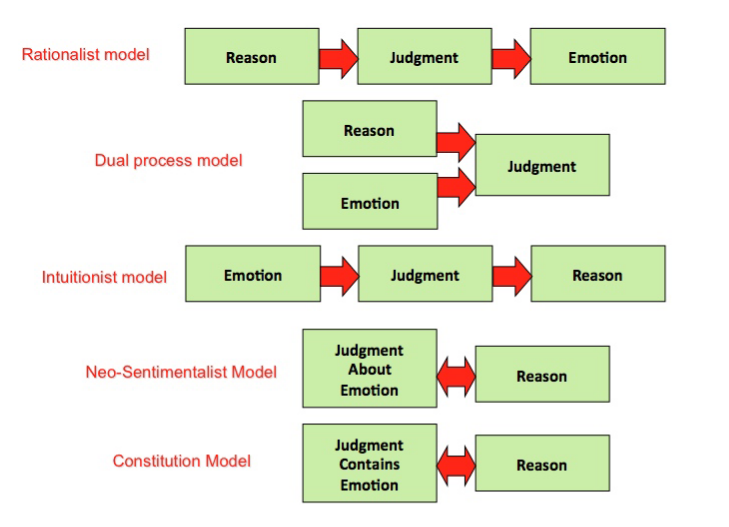 E.g. Jonathan Haidt (2012): moral judgments are for the most part intuitions proximally caused by gut reactions, quick and automatic flashes of affect.
people are easily dumbfounded when challenged on their moral views
they cannot (Haidt claims) give reasons for why they disapprove
Image: http://www.mit.edu/~shaslang/mprg/PrinzCS.pdf 
All quoted from https://plato.stanford.edu/entries/moral-sentimentalism/
Ethics as Sentiment
Hume’s position  has  been  termed  “sentimentalism”  because  he believes  that  morality  arises  from  human  sentiments.  Hume  firmly  states  this  position  in  many  areas  of  this treatise,  such  as  when  he  says  “When  you  pronounce any action or character to be vicious, you mean nothing, but that from the constitution of your nature you have a feeling or sentiment of blame from the contemplation of it.” (Treatise 3.1.1.26, SBN 468-9)
“Ethical Sentimentalism promises a conception of morality that is grounded in a realistic account of human psychology, which, correspondingly, acknowledges the central place of emotion in our moral lives.”
https://digitalcommons.macalester.edu/cgi/viewcontent.cgi?article=1013&context=philo 
https://www.chapters.indigo.ca/en-ca/books/ethical-sentimentalism/9781107461307-item.html
Ethics and Experience
This (in my view) is a perspective of an ethics that is learned through experience:
Similar to Hume’s moral sentiment
Often experienced at a subsymbolic level - ethics is not (contra Kant) not a matter of rationality but rather one of sympathy - cf. the post ‘The Failure of Reason’ I wrote last June
How we react in a particular case depends on our ethical background and is the result of multiple simultaneous factors, not large-print key statements
https://halfanhour.blogspot.com/2019/06/the-failure-of-reason.html
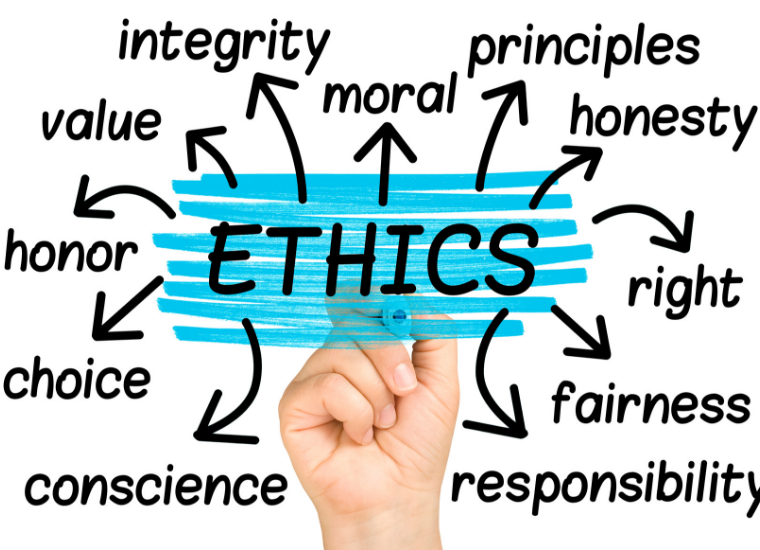 Sympathy
“Hume  sees  what  he  calls  sympathy  as  the  underlying foundation of the interpersonal nature of human morality.  By sympathy Hume is referring to the human ability  to  convey  our  moral  sentiments  to  one  another and,  upon  observing  the  outward  effects  of  someone else’s  internal  moral  sentiments,  our  ability  to  actually feel those sentiments as though they were our own.” E.g. Treatise  2.1.11.8, SBN 319-20)
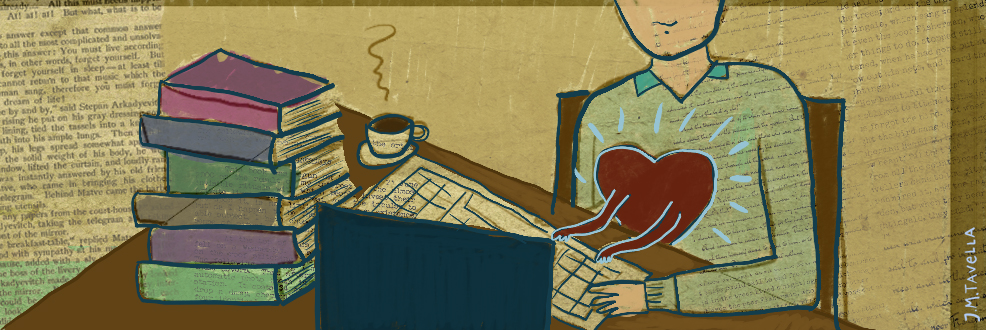 https://digitalcommons.macalester.edu/cgi/viewcontent.cgi?article=1013&context=philo
Moral Sentiments v. Moral Judgements
Glossop makes a very relevant distinction between moral sentiments  and  moral  judgments.  Glossop  states  that sentiments arise from actual sympathy, and by correcting  them  through  reflecting  on  them  with  an imagined impartiality we can attempt to make appropriate moral judgments, by adopting the sentiments afforded by the resultant ideal sympathy.
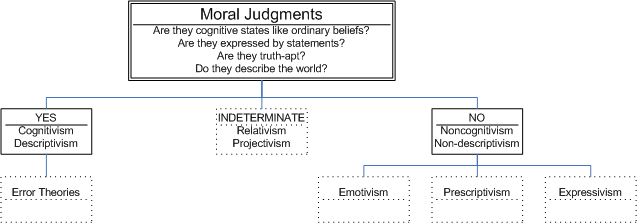 https://digitalcommons.macalester.edu/cgi/viewcontent.cgi?article=1013&context=philo
R. Glossop, “The Nature of Hume's Ethics,” Philosophy and Phenomenological Research, 27 (1967): 527-536.
IEP, ‘Moral Realism’, https://iep.utm.edu/moralrea/
Expressing Judgements
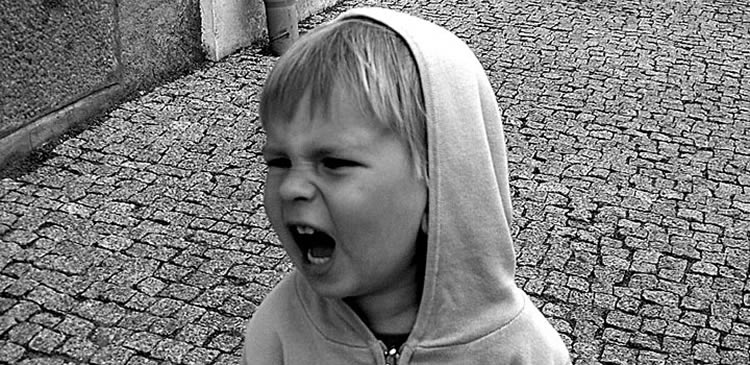 “Take away the very concept of power - of a capacity to produce or prevent outcomes – and there is nothing left to base a distinctively moral responsibility. But nor is there anything left of something very much part of our conception of rationality – a power of justifications to move us.” (Pink, 2020)
Learning Ethics
“Hume says that our sense of humanity allows us to form general views about the useful and agreeable (to which the relativist does not subscribe), and that we do so on the basis of conversations and debates in which we must make ourselves mutually intelligible to one another.”
To borrow a phrase, we might say “it takes a community to learn ethics” – all we do, all we experience, is the ‘data’ from which a person develops an ethical sense
Jacqueline Taylor. (2013). Hume on the Importance of Humanity. Revue internationale de philosophie, 2013/1 (No 263). 81-97. https://www.cairn-int.info/focus-E_RIP_263_0081--hume-on-the-importance-of-humanity.htm
Modeling Ethics
“…the mediation of moral sympathy, moral contempt and moral anger and disgust, in the relationship between leader ethical role modeling and morally courageous behaviors”
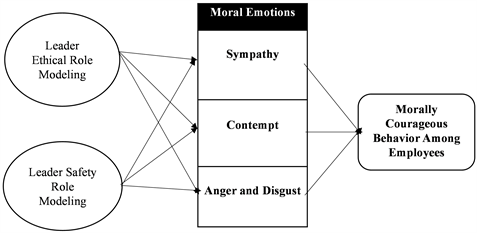 https://www.scirp.org/journal/paperinformation.aspx?paperid=110279
It takes a Community
It’s a matter of a community as an entire system, rather than  one individual making a decision
We need to keep in mind how we’re all connected
What’s important here is how we learn to be ethical in the first place (as opposed to the specific statement of a set of rules defining what it is to be ethical)
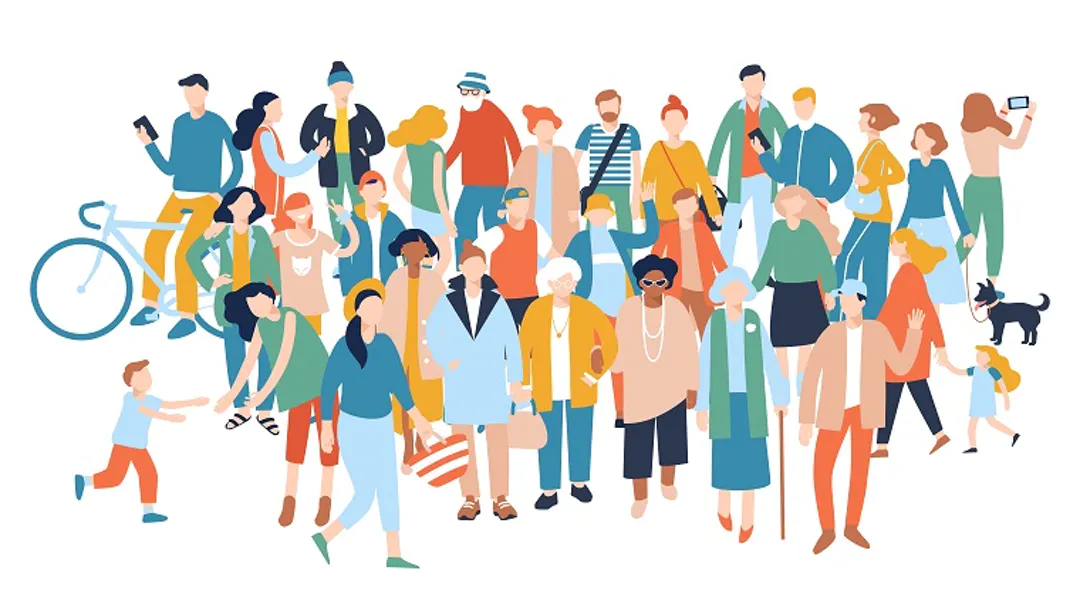 The Ethical Mind
A person’s mind is at least as complex as social networks
What they learn is going to be based on the data - ie., the totality of the input
This isn’t something that can be corrected simply by rote and by rules
We need to provide an ethical culture (rather than emphasis on following the rules)
Diversity of perspective to create a wider sense of community
Encouragement of openness and interaction (art, drama, etc) to develop empathy and capacity to see from the perspective of others
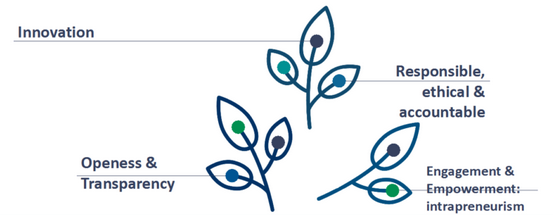